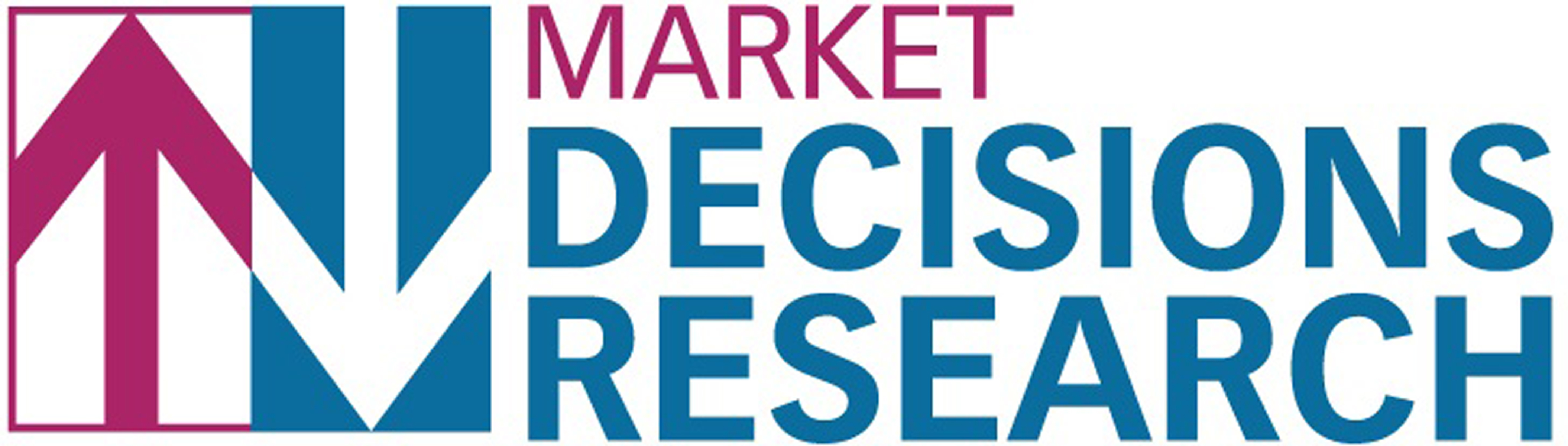 American Public Health Association
Annual Meeting, Atlanta
November 6, 2017

Patricia Hart, MS, CPH, Vice President Evaluation, Market Decisions Research
Lindsay Gannon, MPA, Evaluation Associate, Market Decisions Research 
Holly Lasagna, MLS, Program Manager, Healthy Androscoggin
Welcome To The Neighborhood: 
Health Care Access for African New Mainers
Presenter DisclosuresPatricia HartThe following personal financial relationships with commercial interests relevant to this presentation existed during the past 12 months:Consultancy
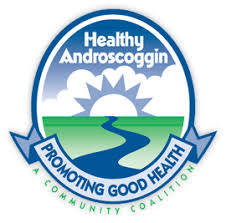 Funded through a Cooperative Agreement Number U58DP005793, funded by the U. S. Centers for Disease Control and Prevention, 
Racial and Ethnic Approaches to Community Health (REACH) Grant.
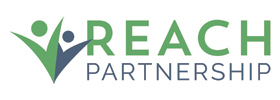 Lewiston-Auburn Maine
Twin cities in central Maine, combined population 59,647.

Long history of French-Canadian immigration. Recent growth from African Countries. 

11.2% of population are non-white “New Mainers.” 

Limited experience in serving the rapidly diversifying population.
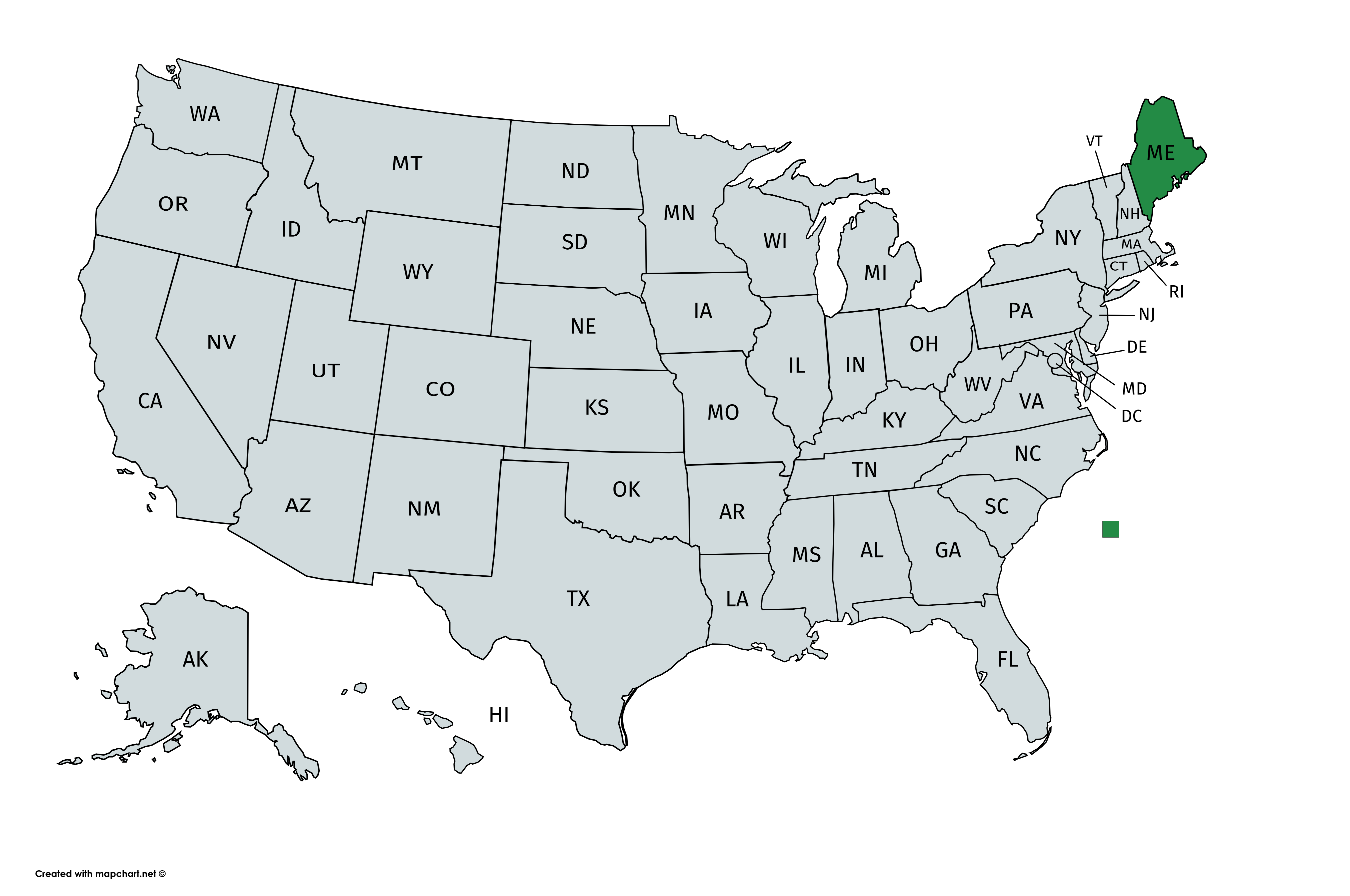 Background
In 2014, Healthy Androscoggin received a 3-year Racial and Ethnic Approaches to Community Health (REACH) grant from the US CDC.

Improve cultural competency and increase access to care. 

Training, data collection, resources, and materials to 8 mainstream health and wellness partners.

Somalia, Djibouti, Burundi, Kenya, Angola, Democratic Republic of the Congo.


Primary languages - Somali, Arabic, French, Portuguese.
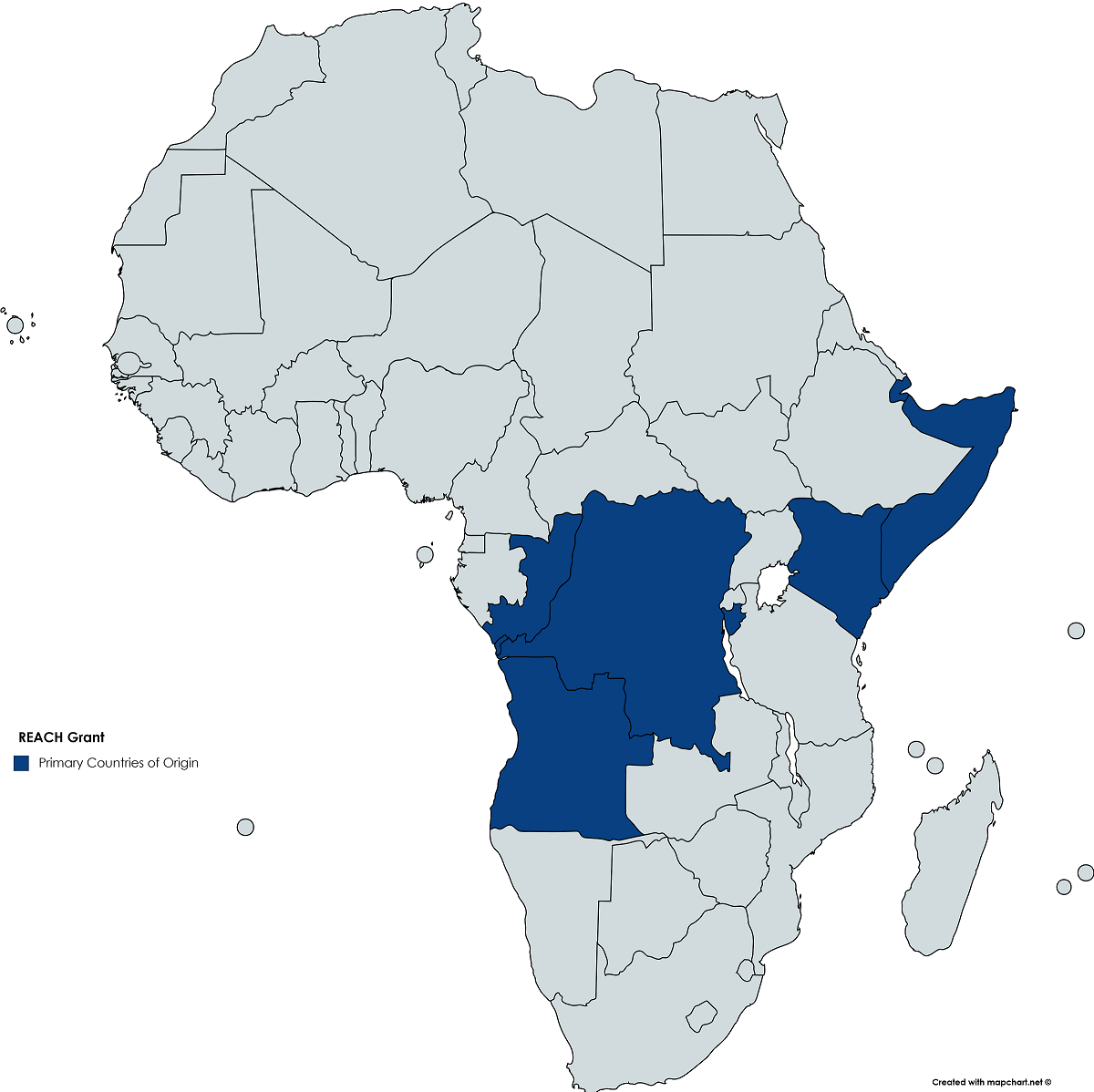 Cultural Competency & Implicit Bias
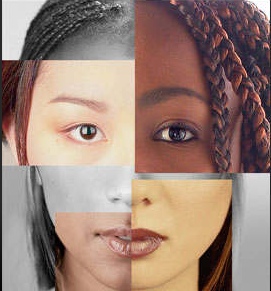 Cultural Competency
Understanding who you are and how that can help you understand others.
Learned and shared values, attitudes, beliefs, and behaviors.

Implicit Bias
Mental associations that are so well-established without awareness, intention, or control.
Activated quickly and unknowingly by situational cues (e.g., a person's skin color or accent or other characteristic.)
[Speaker Notes: Why does this matter? 

Pain levels estimated as lower for black patients, thus less pain medication prescribed for same conditions as whites.

Healthcare workers more likely to believe black patients will not adhere to treatment recommendations than their white peers.

Black and Hispanic patients far less likely to be counseled about smoking cessation than whites.

Relative to white men, white women were 72% as likely to receive a recommended invasive cardiac procedure, black men 67%, and black women 50%.]
Patient-Provider Relationship Stereotypes and Effects
[Speaker Notes: One study showed physicians in Pennsylvania exhibited fewer positive, rapport-building nonverbal cues to their non-white patients. 
 
Healthcare worker bias is often noted as a factor in delayed screening and disparities in follow-up and treatment between black and white patients. 

Only 48% of Asian Americans and 47% of African Americans believe that their health care provider understands their background and values.]
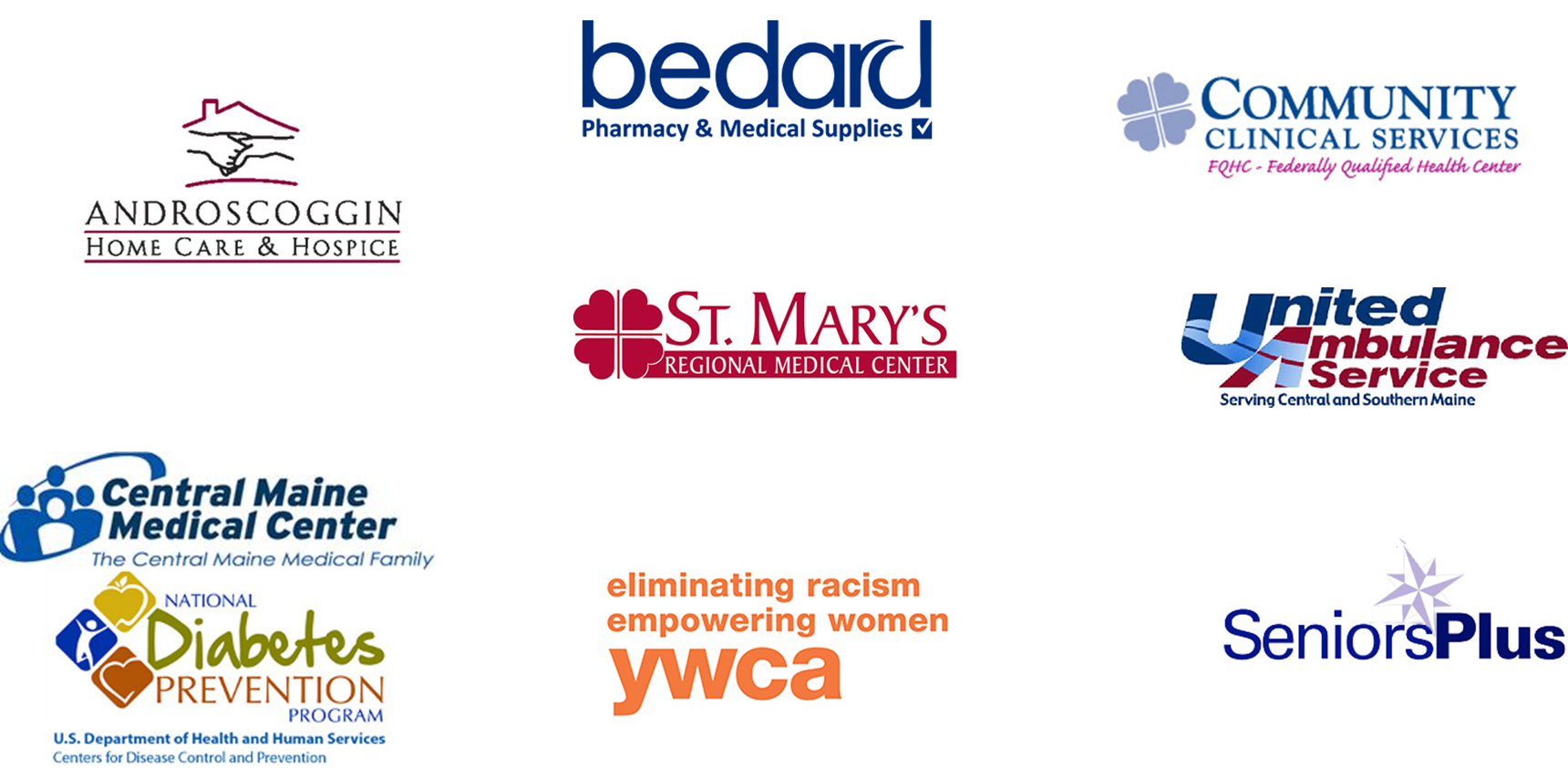 CLAS Standards References
15 National Culturally and Linguistically Appropriate Services (CLAS) Standards.

The National CLAS Standards are intended to advance health equity, 
improve quality, and help eliminate health care disparities by 
establishing a blueprint for health and health care organizations. 

A Blueprint for Advancing and Sustaining CLAS Policy and Practice
https://www.thinkculturalhealth.hhs.gov/clas/blueprint.
CLAS Assessment
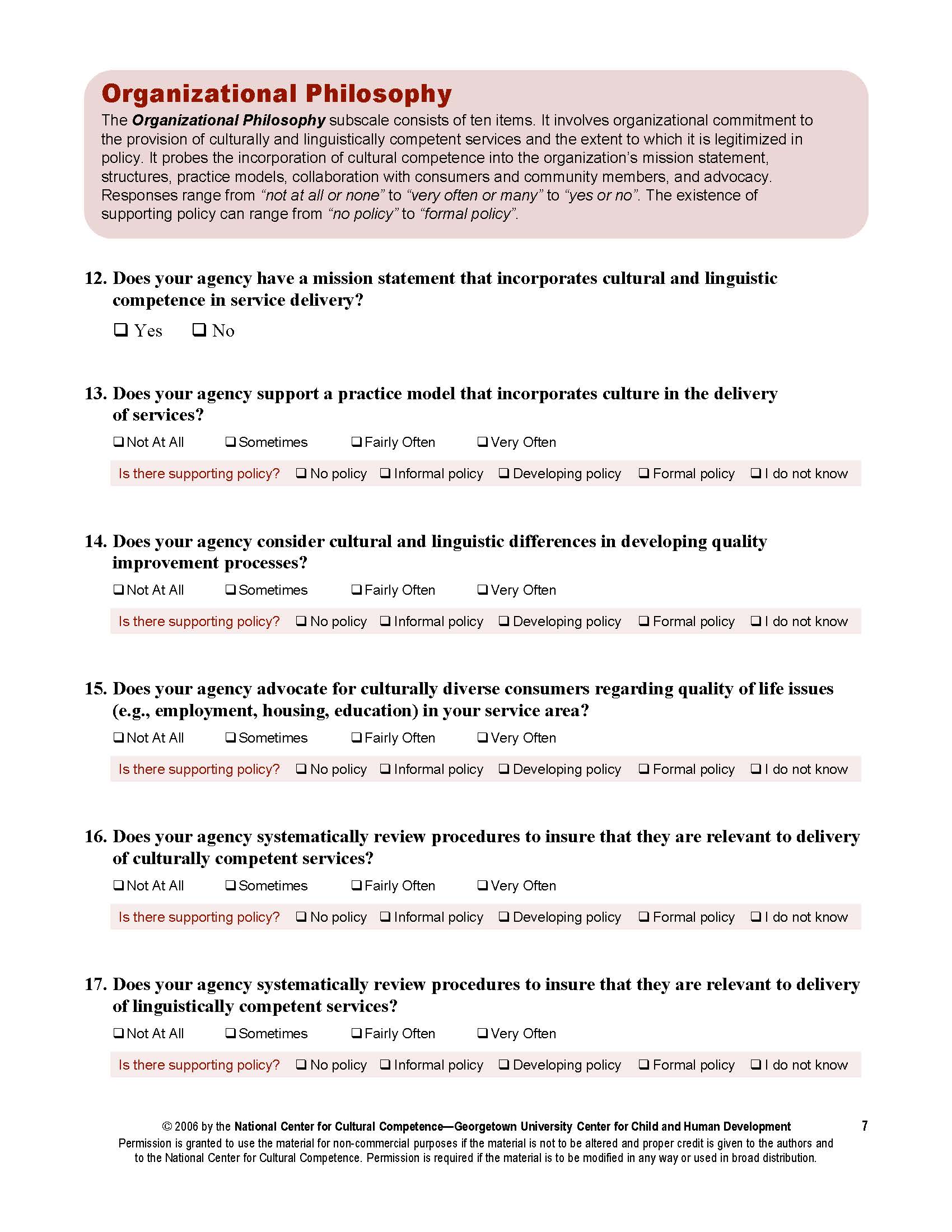 The Cultural and Linguistic Competence Policy Assessment (CLCPA) was developed by the National Center for Cultural Competence at Georgetown University.

Permission to use was required and granted.
CLAS Self-Assessment Process
Action Plan Example: YWCA of Central Maine
Reviewing and Building on Strengths
The organization has a strong focus on respectful delivery of services to all cultures and races in the community. This includes having a staff position focused on social justice and advocacy.

Reviewing Opportunities for Improvement
Create welcoming décor, a translated membership form, and information about use of the facilities. 

Top Goal
Develop video about use of swim facilities 
for African New Mainer women. 

Strategies and Resources to Achieve Goal
Work with media production company and REACH staff to 
develop video that focuses on facilities use for African New Mainers.
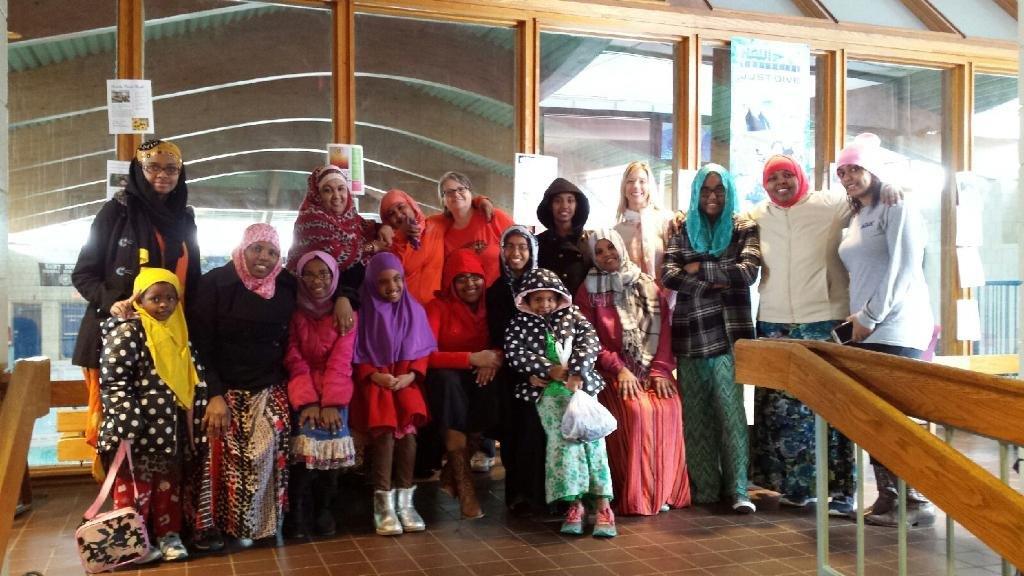 Implementation Strategies
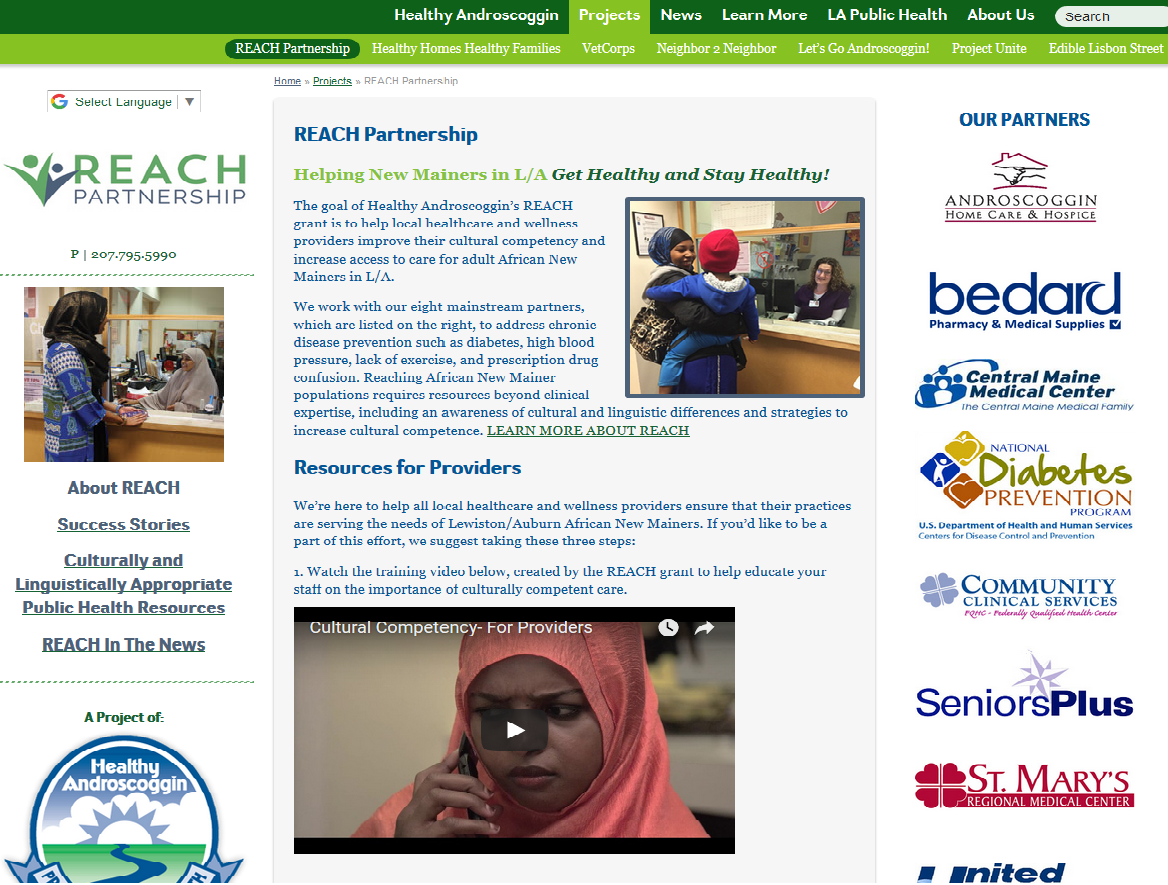 Training
Onsite, agency specific.
Large, open to community sessions.
Invite local ethnic organizations to speak.
Imbed trainings in iCare employee module.

Resources and Materials
Translated documents.
Welcoming décor. 
Culture specific resources.
REACH landing page. 

Video Productions
Two training videos.
Two program specific videos.
Offered in multiple languages 

Technical Assistance
Training Results
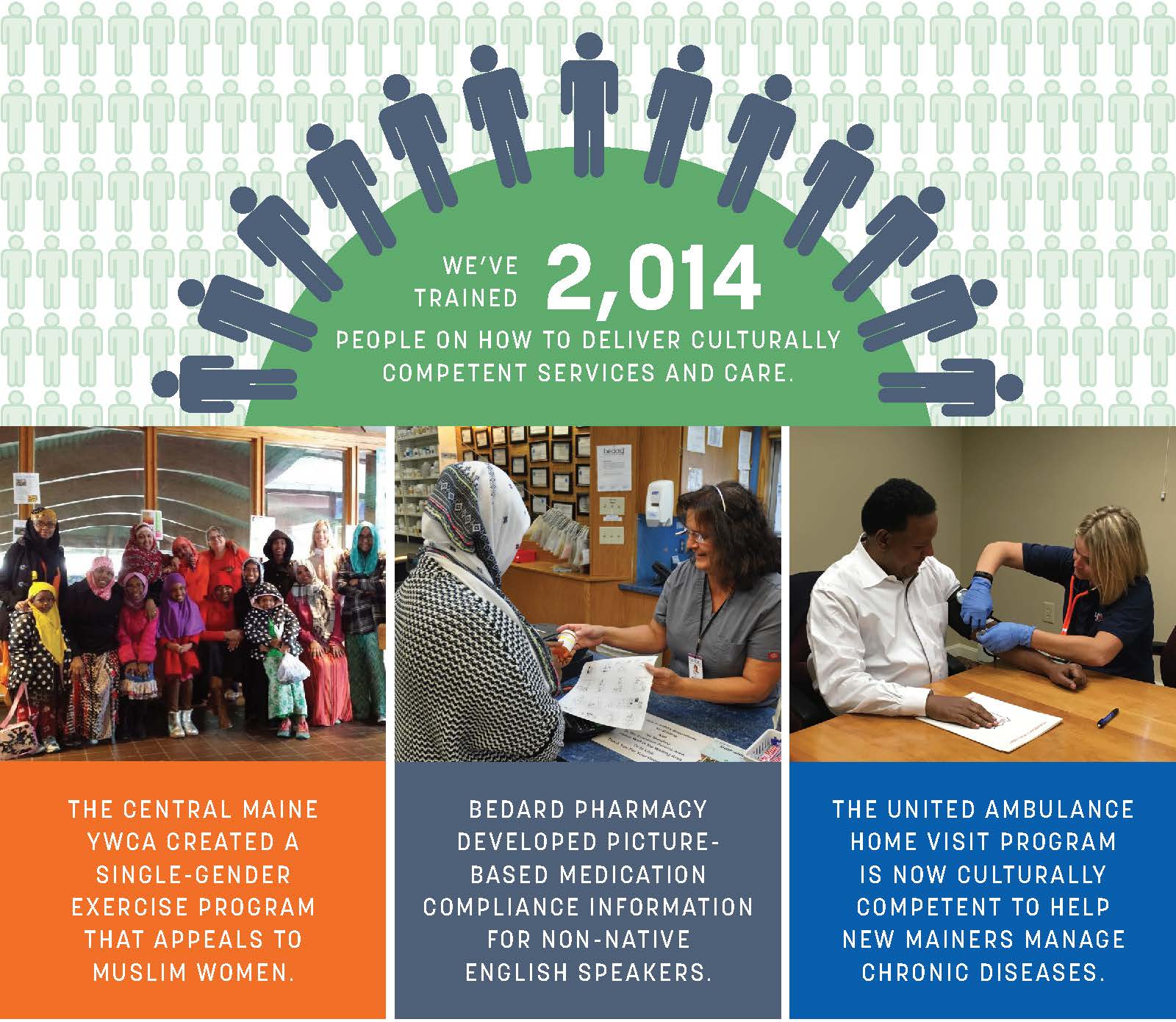 Over 2,000 people trained in cultural competency and implicit bias.

Representing 13 agencies in the community.
Now required training for all CMMC hospital employees.
Attendees reported an increase in their ability to provide culturally competent services and that they were able to put their new skills into practice. 

“This was the best training I have ever gone through, thank you!”
Assessment Methodology
Mapped 53 assessment questions to the 15 National CLAS Standards.

Created a scoring system to measure REACH partners’ changes in cultural and linguistic organizational competency over a one-year period. 

Converted the 4-point scale responses to a 100-point index. 

Repeated the measure and scoring after one year.
CLAS Outcomes
Objective: Each of the 8 REACH Partners will improve in at least 1 CLAS Standard. 
Outcome: All 8 of the REACH Partners far exceeded those expectations.
TOP 5 Improved Standards
[Speaker Notes: These match the goals that were selected!]
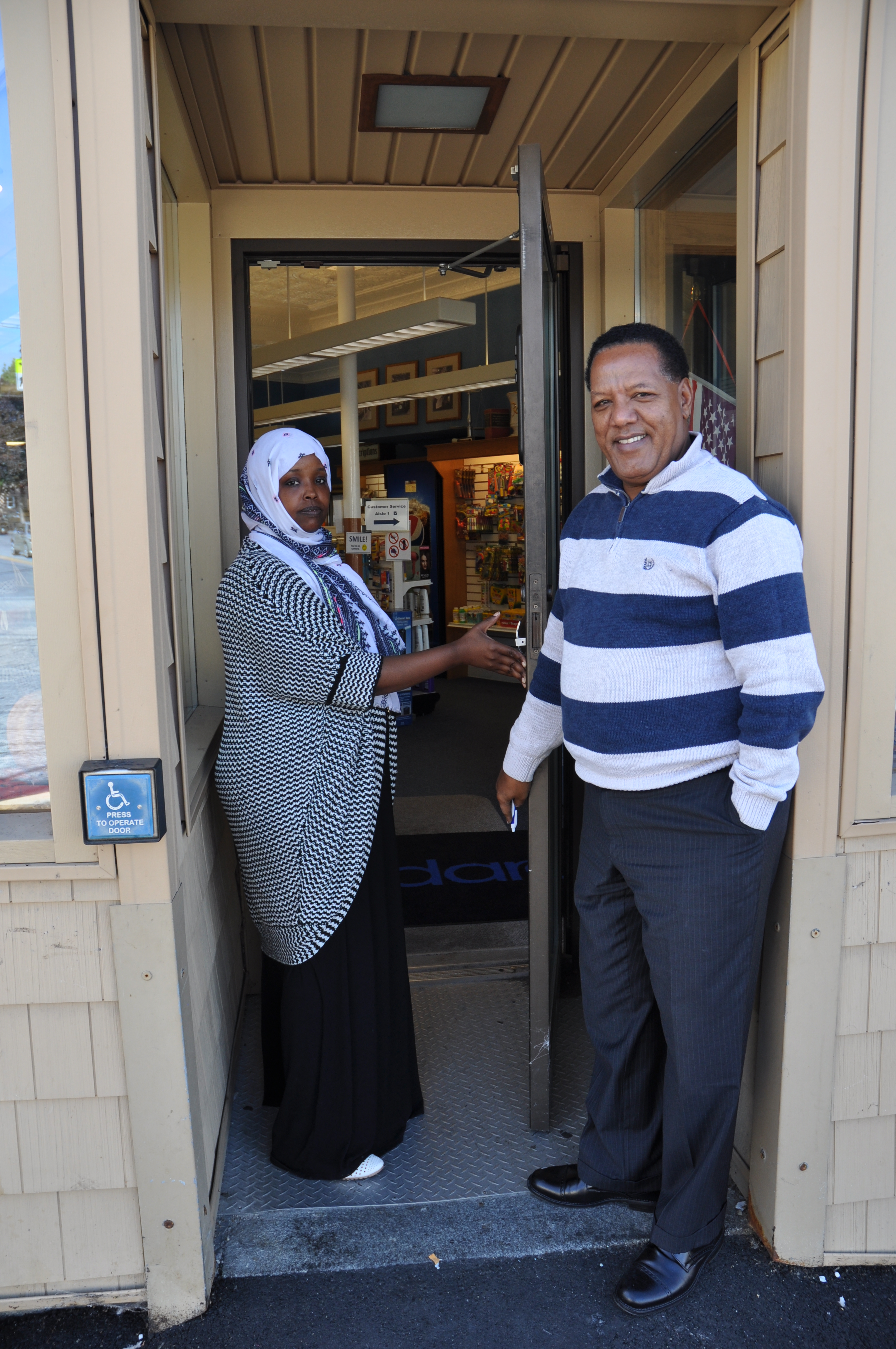 Lessons Learned
Ensure top level and front line staff are involved.
Create task force or workgroup at each agency.
Identify champion.

Find a tool that fits local partner needs.

Recognize the varied nature of each of the standards-some broad, some narrow.

Provide more time before the baseline assessment for agency preparation.

Translating the CLAS standards into strategies made it easier for partners to take action.
Thank you
Pat.Hart@marketdecisions.com
Lgannon@marketdecisions.com
Lasagnho@cmhc.org

www.marketdecisions.com
www.healthyandroscoggin.org/REACH
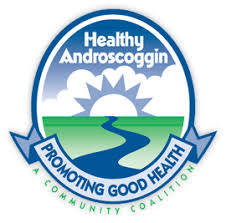 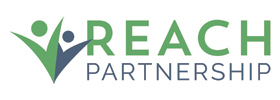 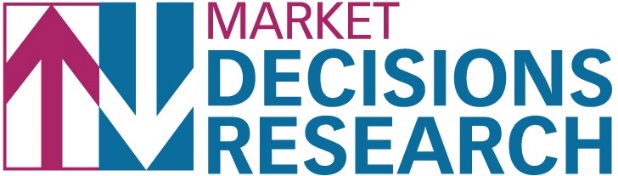